Harmonic Motion
© 2010, 2011, 2013 Eric Freudenthal and Art Duval
Weight on spring
Spring constant (K) = 1
Force = -40
F = -K * P
A = F / M
Position (P) =40
0
+40
Bounces +/- 40
Mass (M) = 100
Force = +40
Computing changes in position
Constants
K: spring constant (N/m)
M: mass (kg)
Variables
P: position (m)
F: force (N)
A: acceleration (m/s)
V: velocity (m/s2)
From previous slide:
F = -K*P
A = F/M
A = -K*P/M
Speed change in 1s
V = V + A * 1.0
Position change 1s
P = P + V * 1.0
open Impact; origin (50.0,100.0)
 
k <- 1.0; m <- 100.0
t <- 0.0
v <- 0.0; p <- 40.0  
while t < 150.0 do
  dot (t,p) red
  a <- -p * k / m
  v <- v + a * 1.0
  p <- p + v * 1.0
  t <- t + 1.0
Can be copied from http://impactstem.org/resonance
Relating position and velocity
open Impact; origin (50.0,100.0)

k <- 1.0; m <- 100.0
t <- 0.0
v <- 0.0; p <- 40.0  
while t < 150.0 do
  dot (t,p) red
  dot (t,v*10.0) blue
  a <- -p * k / m
  v <- v + a * 1.0
  p <- p + v * 1.0
  t <- t + 1.0
open Impact; origin (50.0,100.0)
 
k <- 1.0; m <- 100.0
t <- 0.0
v <- 0.0; p <- 40.0  
while t < 150.0 do
  dot (t,p) red
  a <- -p * k / m
  v <- v + a * 1.0
  p <- p + v * 1.0
  t <- t + 1.0
Period (time to repeat)
Stationary when Position extreme
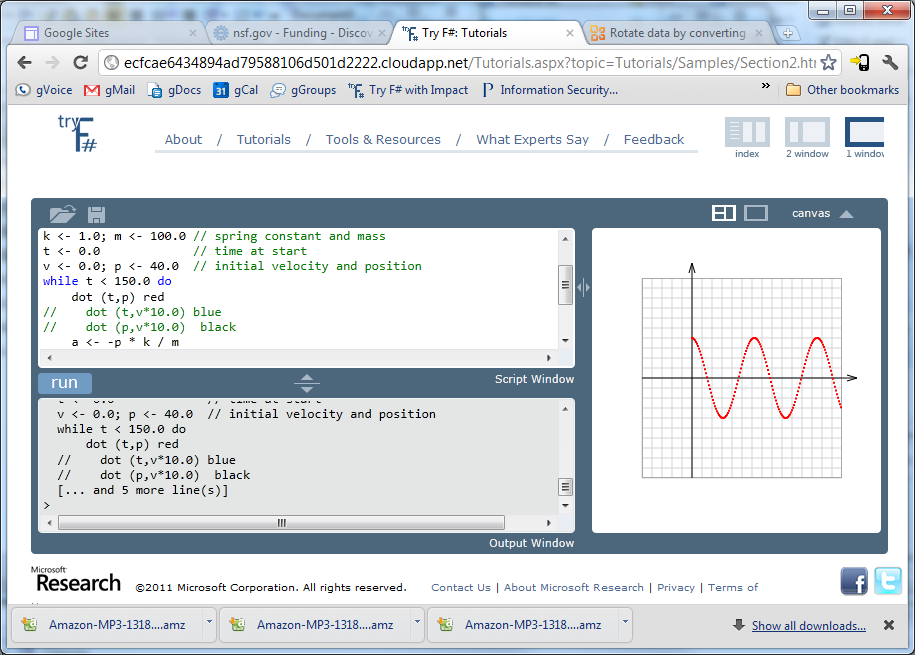 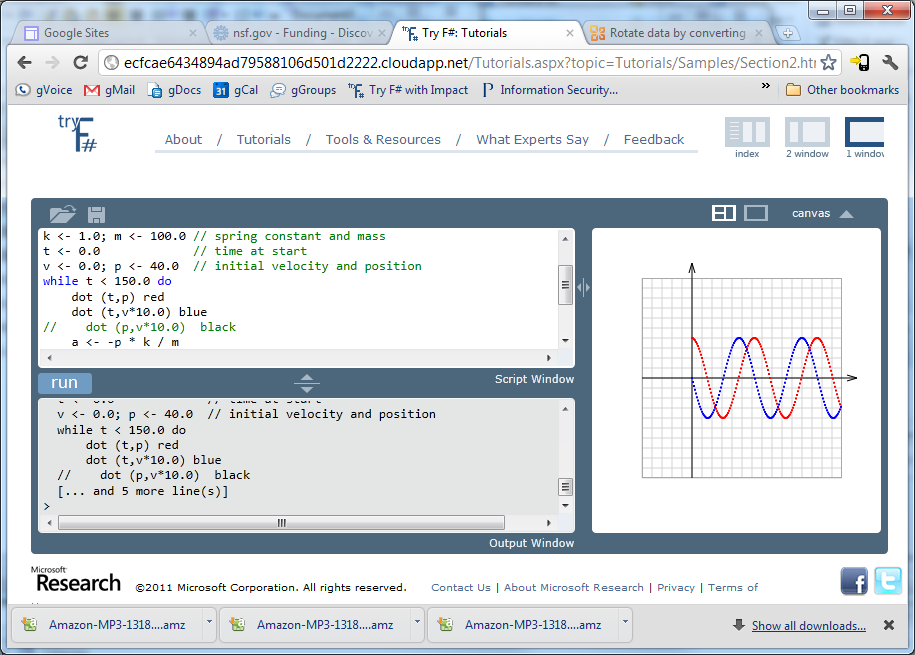 Goes on forever…
Amplitude=40
Position
Position
T (seconds)
T (seconds)
Velocity
Turning points
Fastest when Position at middle
Relating position and velocity
open Impact; origin (50.0,100.0)

k <- 1.0; m <- 100.0
t <- 0.0
v <- 4.0; p <- 0.0  
while t < 150.0 do
  dot (t,p) red
  dot (t,v*10.0) blue
  a <- -p * k / m
  v <- v + a * 1.0
  p <- p + v * 1.0
  t <- t + 1.0
open Impact; origin (50.0,100.0)

k <- 1.0; m <- 100.0
t <- 0.0
v <- 0.0; p <- 40.0  
while t < 150.0 do
  dot (t,p) red
  dot (t,v*10.0) blue
  a <- -p * k / m
  v <- v + a * 1.0
  p <- p + v * 1.0
  t <- t + 1.0
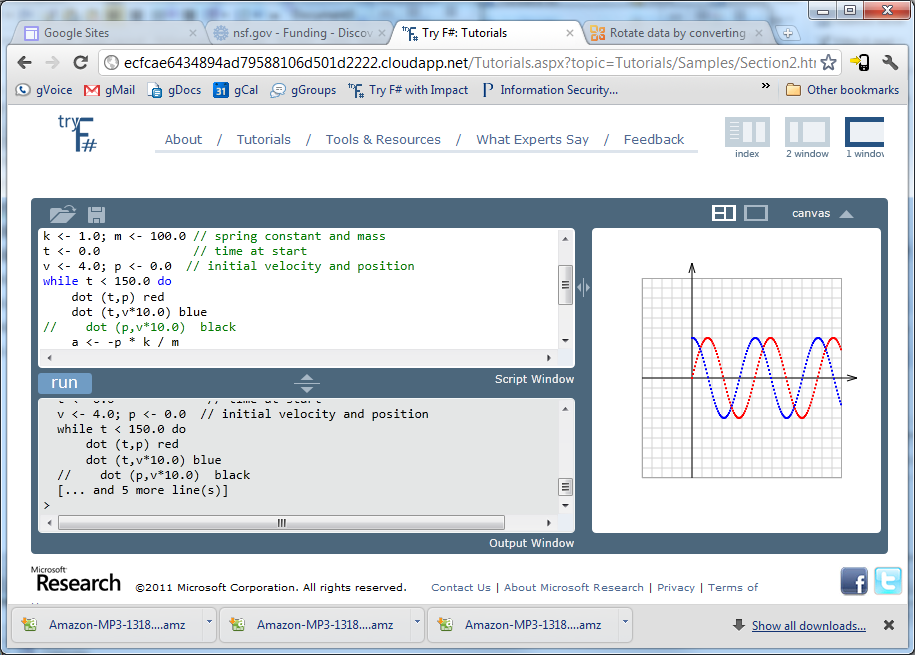 Starts at P=0 at maximum speed
Starts at top (with velocity=0)
Velocity
Position
T (seconds)
Equivalent “phases”
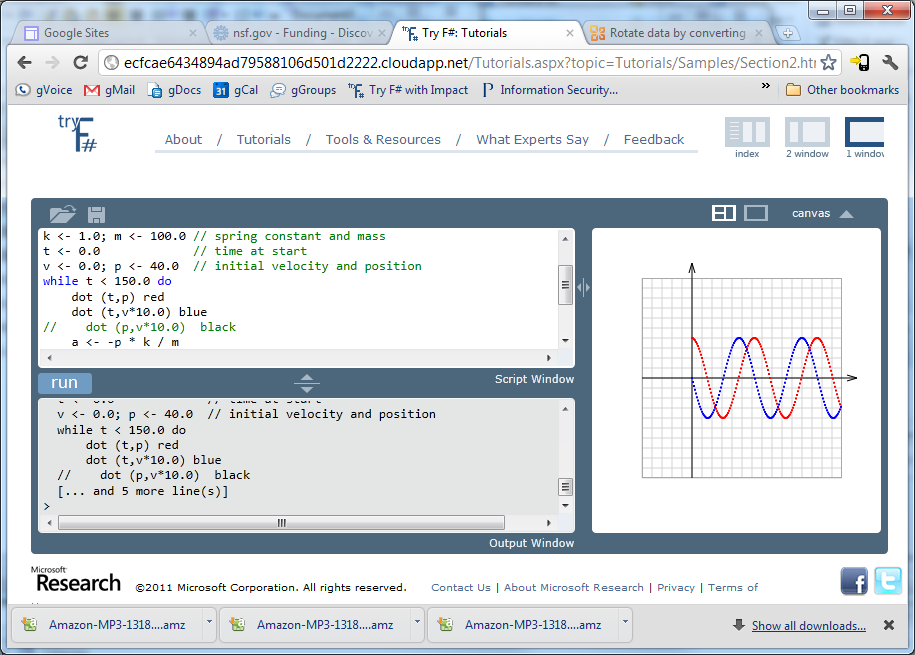 Position
T (seconds)
Velocity
Plotting Velocity v. Position
open Impact; origin (50.0,100.0)

k <- 1.0; m <- 100.0
t <- 0.0
v <- 4.0; p <- 0.0  
while t < 150.0 do
  dot (t,p) red
  dot (t,v*10.0) blue
  a <- -p * k / m
  v <- v + a * 1.0
  p <- p + v * 1.0
  t <- t + 1.0
open Impact; origin (50.0,100.0)

k <- 1.0; m <- 100.0
t <- 0.0
v <- 4.0; p <- 0.0  
while t < 150.0 do
  dot (v*10.0,p) black
  a <- -p * k / m
  v <- v + a * 1.0
  p <- p + v * 1.0
  t <- t + 1.0
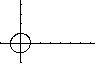 P
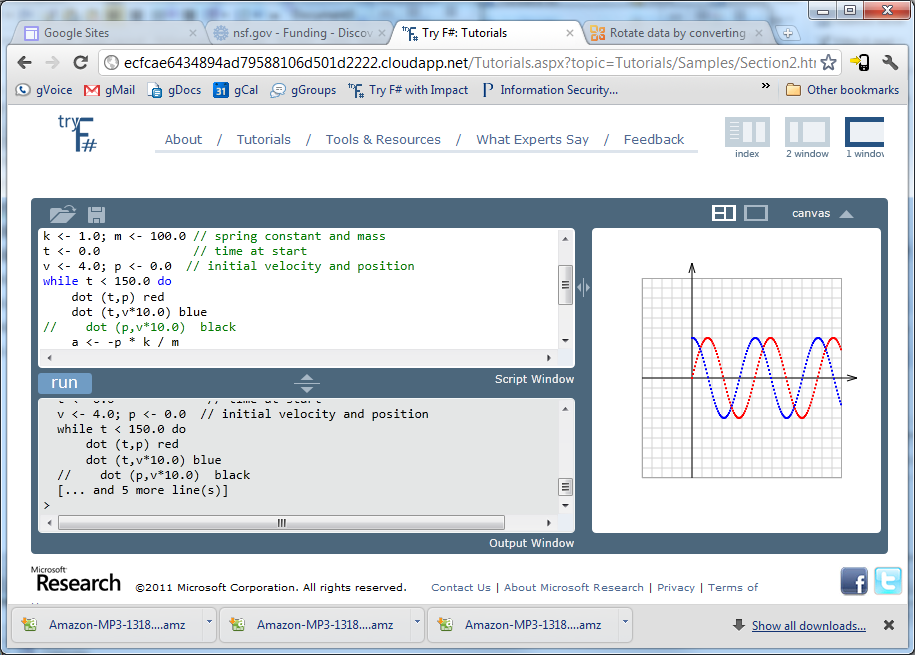 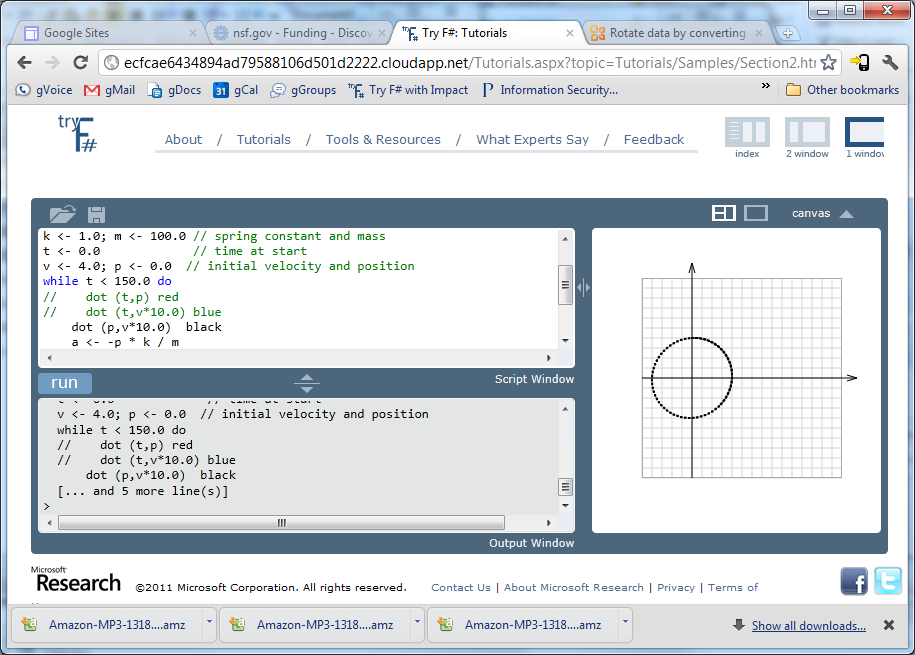 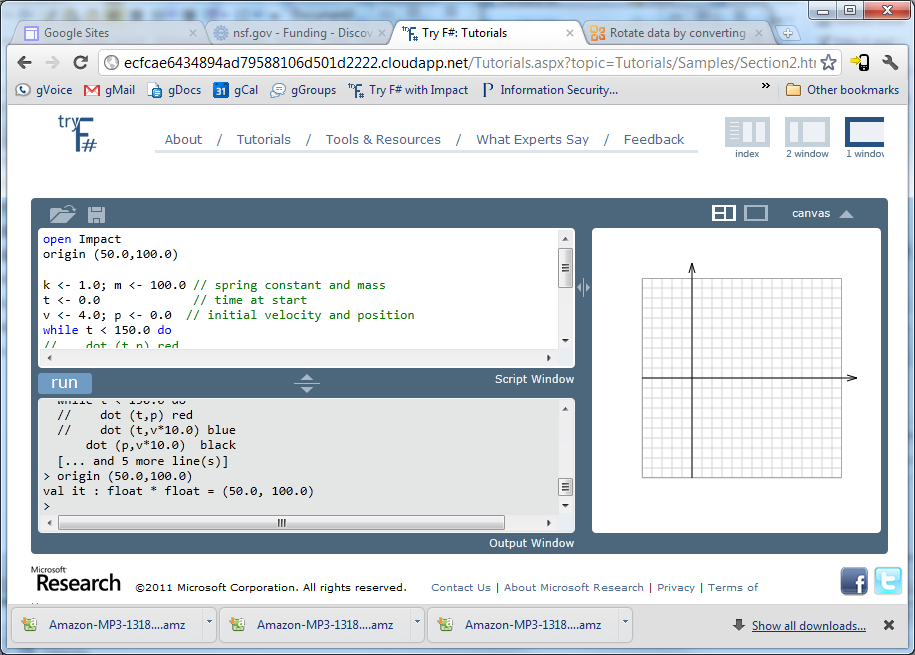 0
180
0
0
180
90
Velocity
time
0
Position
T (seconds)
V
180
90
90
90
270
270
270
With calculus, this makes sense
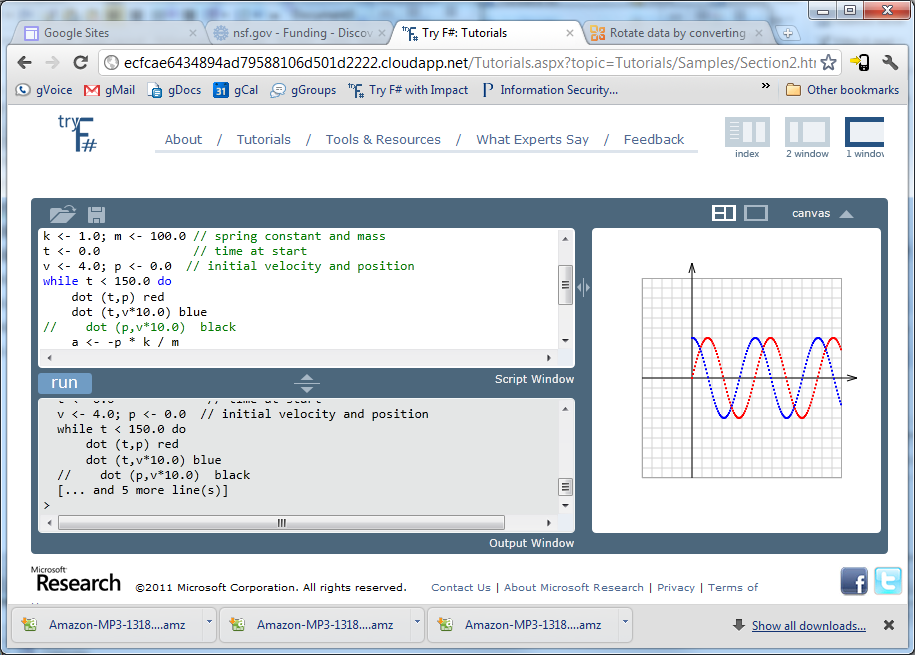 Velocity
Position
k <- 1.0; m <- 100.0
t <- 0.0
v <- 4.0; p <- 0.0  
while t < 150.0 do
  dot (t,p) red
  dot (t,v*10.0) blue
  a <- -p * k / m
  v <- v + a * 1.0
  p <- p + v * 1.0
  t <- t + 1.0
So, what do we make of this?
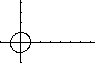 Exercises (& Homework)
For each of the following, describe what happens and explain why
If initially V is 0.5 or 2?
If initially P=5 and V=1
If M is doubled?
If K is doubled
If K & M are doubled?